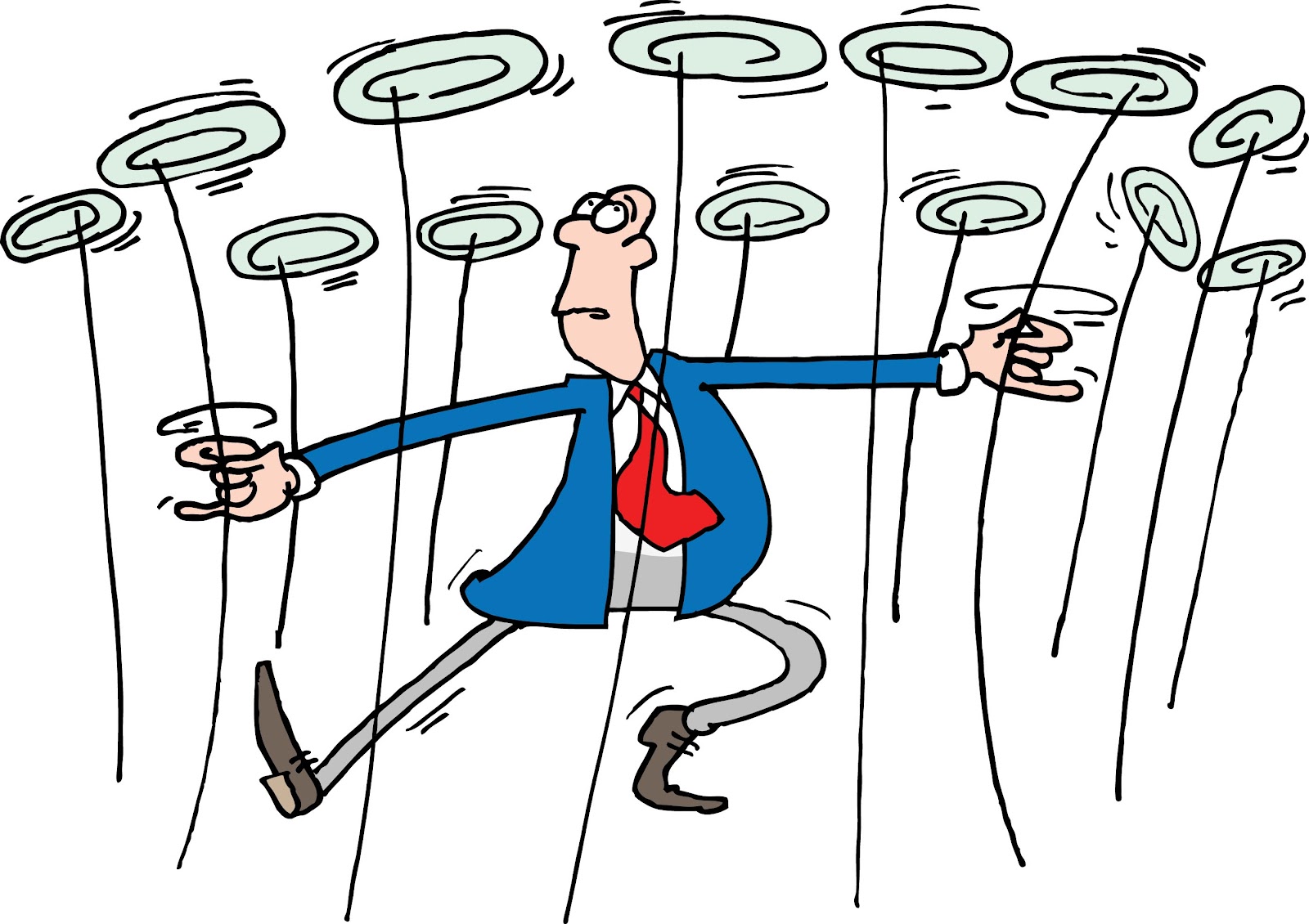 [Speaker Notes: Take a minute to jot down all of the curriculum plates that you are spinning]
What it Looks Like
Teacher
Evaluation Instrument
The Big Four
GANAG
High Yield Strategies
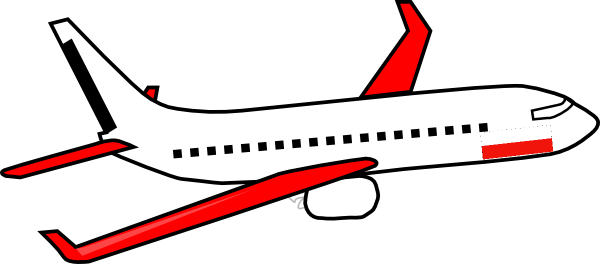 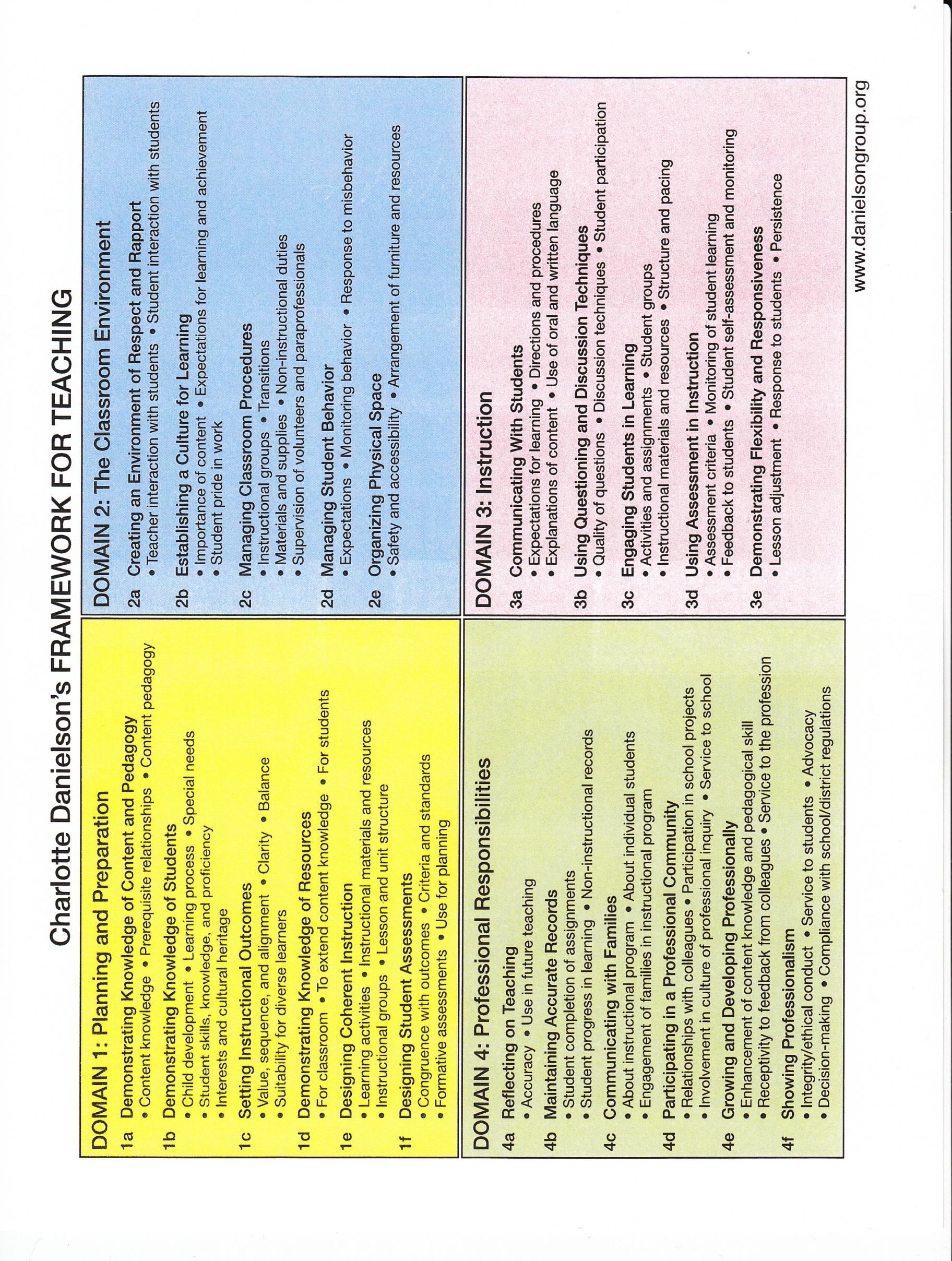 How We Get There
Daily Instruction
G - set a goal      chapters 8/4
A – access prior knowledge chapters 6/7/10
N – new information (d or p) chapters 3/5/11
A – apply thinking/practice chapters 2/9/10 and 5
G – generalize, goal review, grade chapters 8/4
Homework/Assessment
[Speaker Notes: GANAG provides opportunities for students to use all nine strategies.]
GANAG
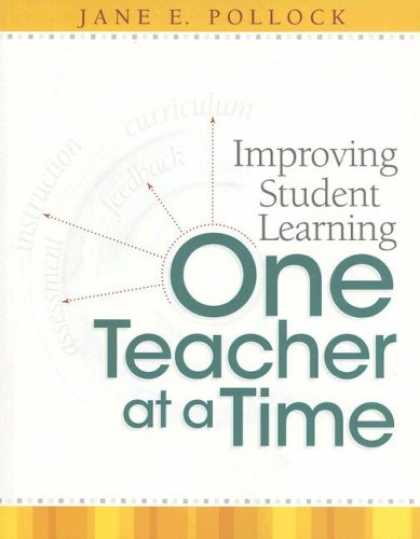 The First G
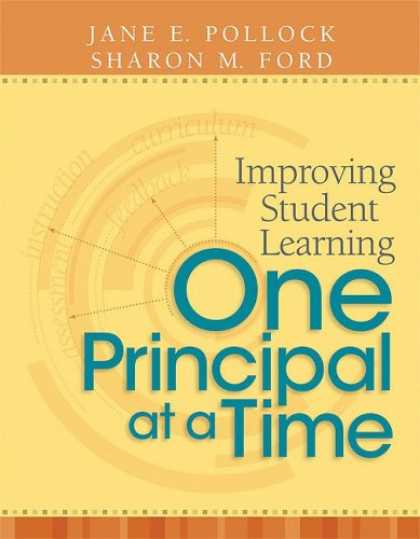 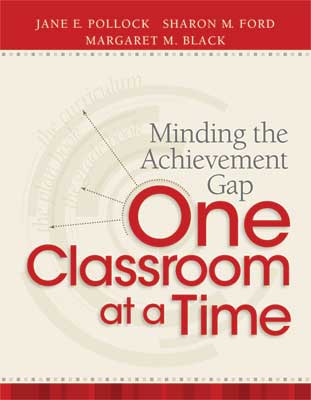 Gs= Opportunities for 2 Strategies
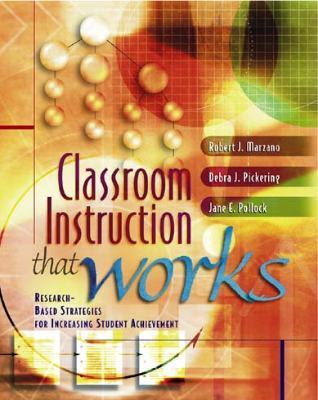 [Speaker Notes: 2-2-2
By asking the students to interact with the goal, they are setting their objective and providing you feedback.

If you choose to have them score their effort, you will hit #4 Reinforcing effort and providing recognition.]
Begin with the standard
State the learning objectives in simple language and in terms of the learning rather than the activity.
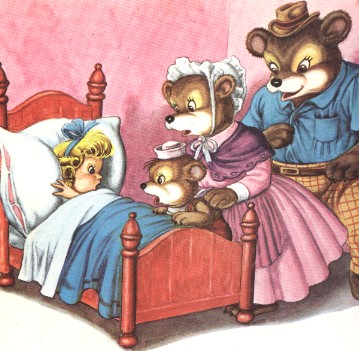 Goldilocks Rule

Not too Broad

Not too Specific

“Just Right!”
[Speaker Notes: OTAT pg. 30]
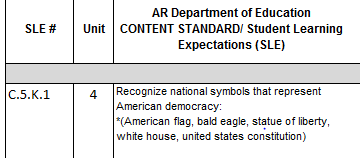 Mini-Unit Goal
I know about national symbols.

Specific Lesson Goal
I know about bald eagles.
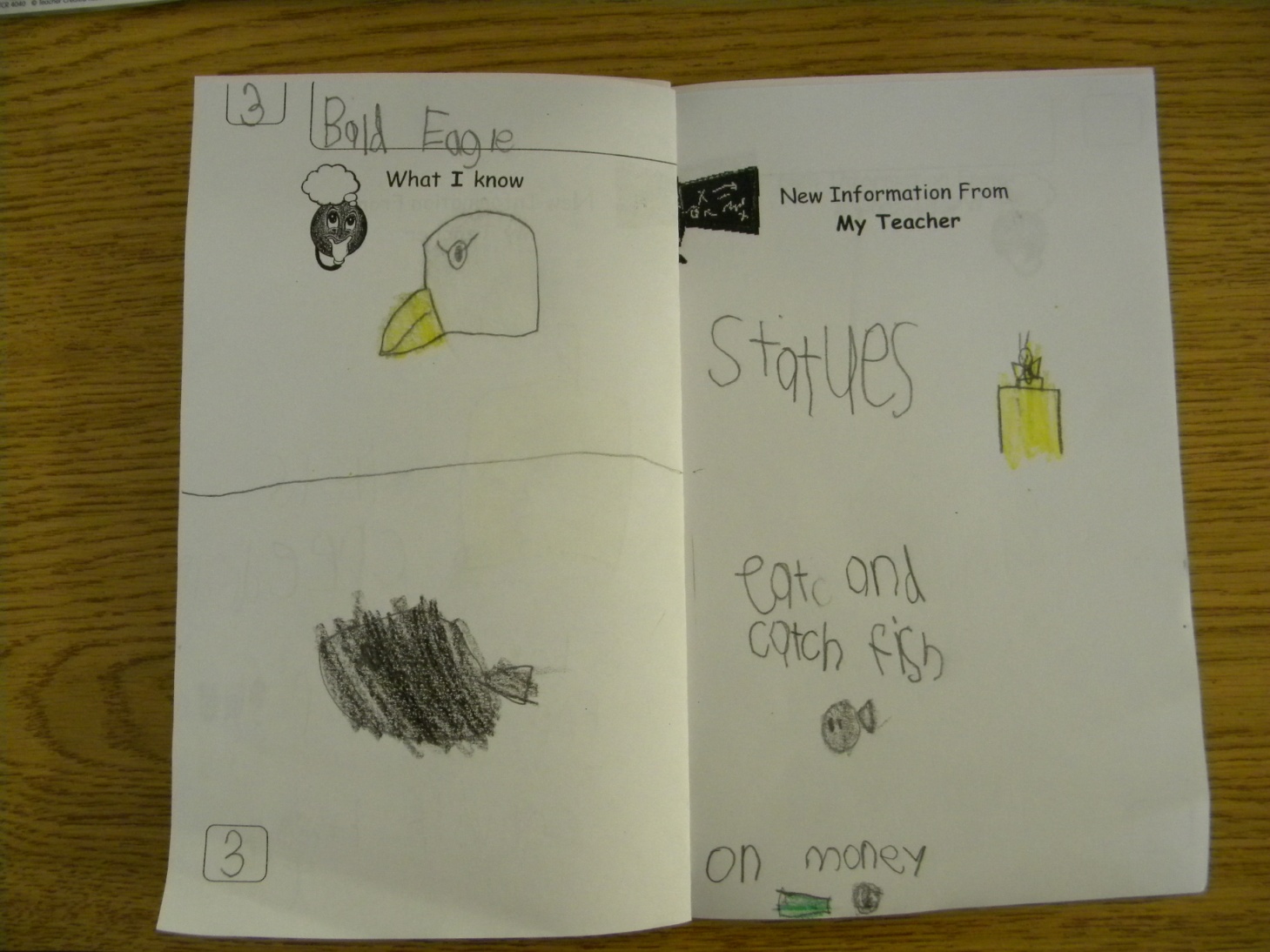 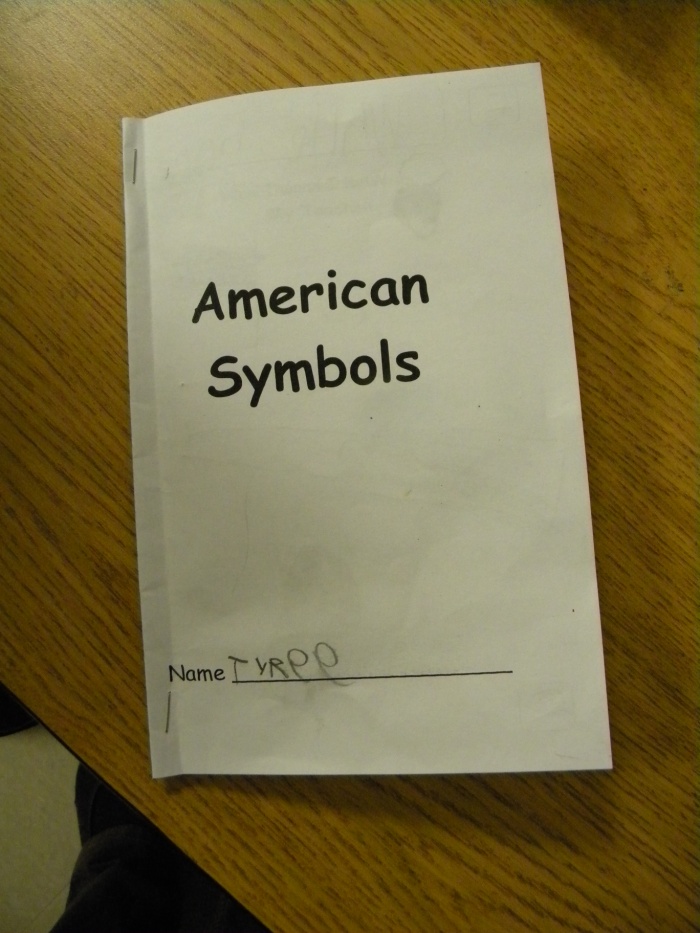 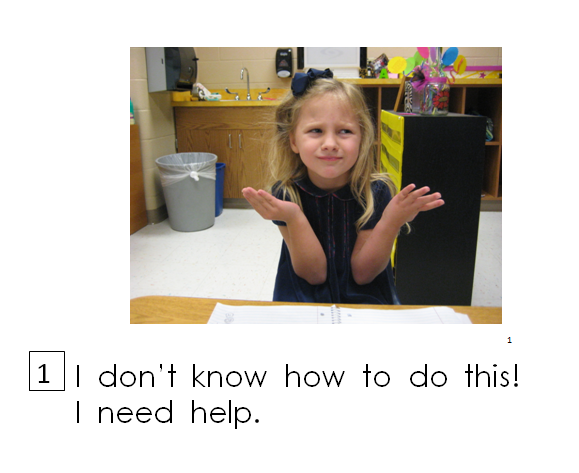 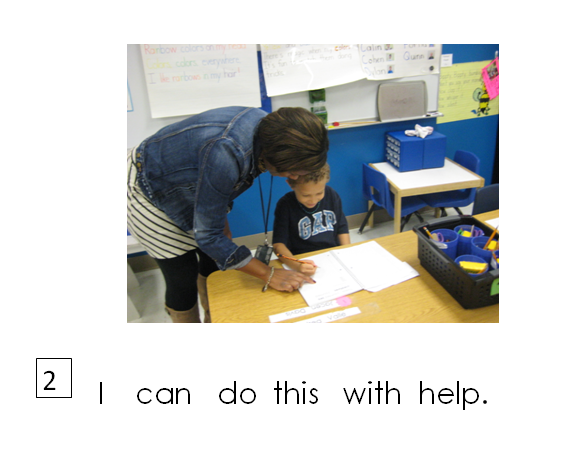 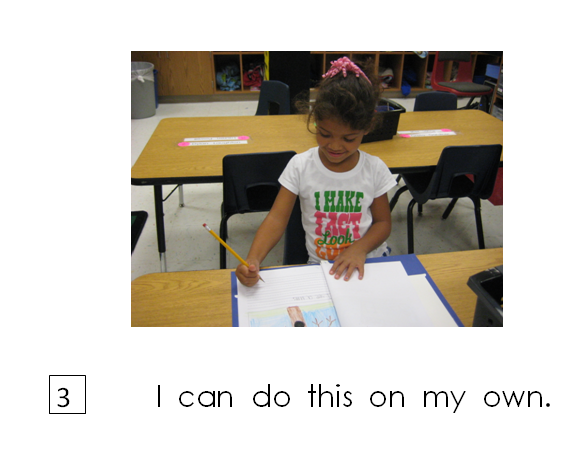 Scoring Rubric
RL.1.2. Retell stories, including key details, and  demonstrate understanding of their central message or lesson.
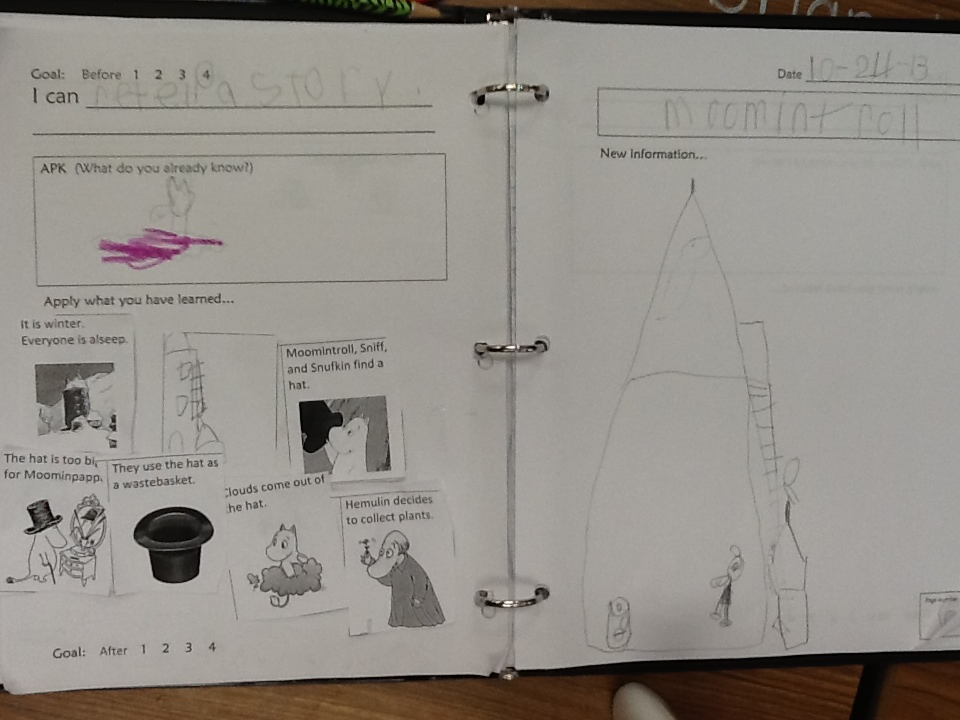 Secret Show Scoring Rubric
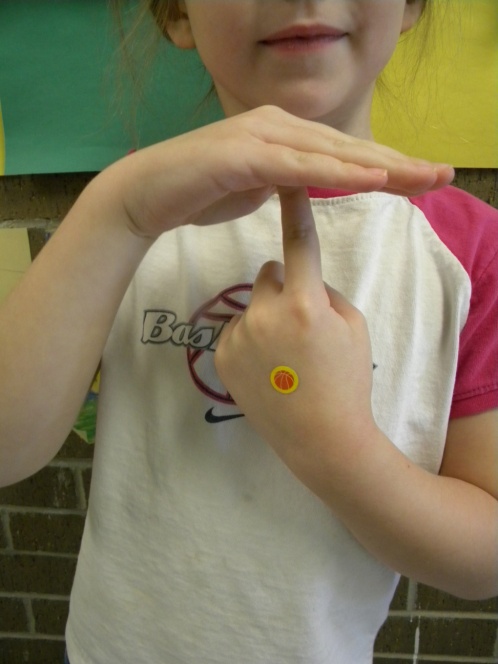 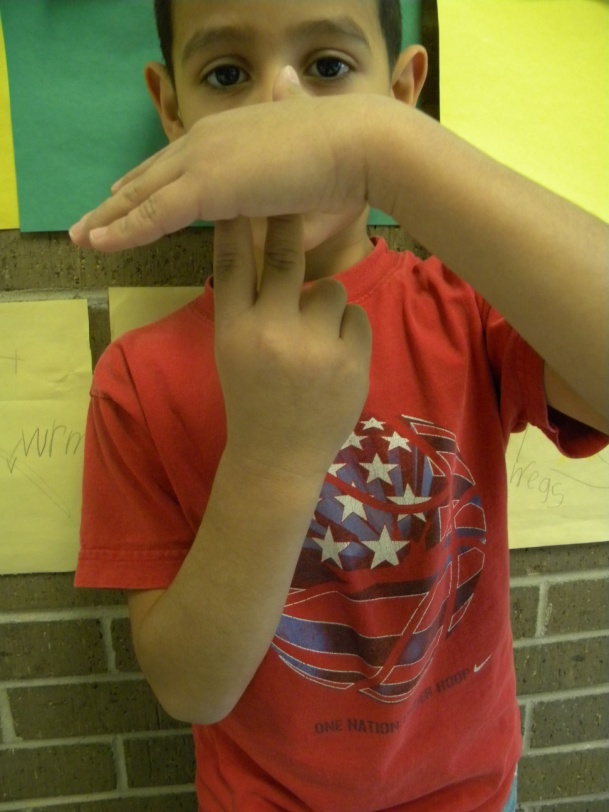 2   = I can do this with some help
1   = I don’t understand
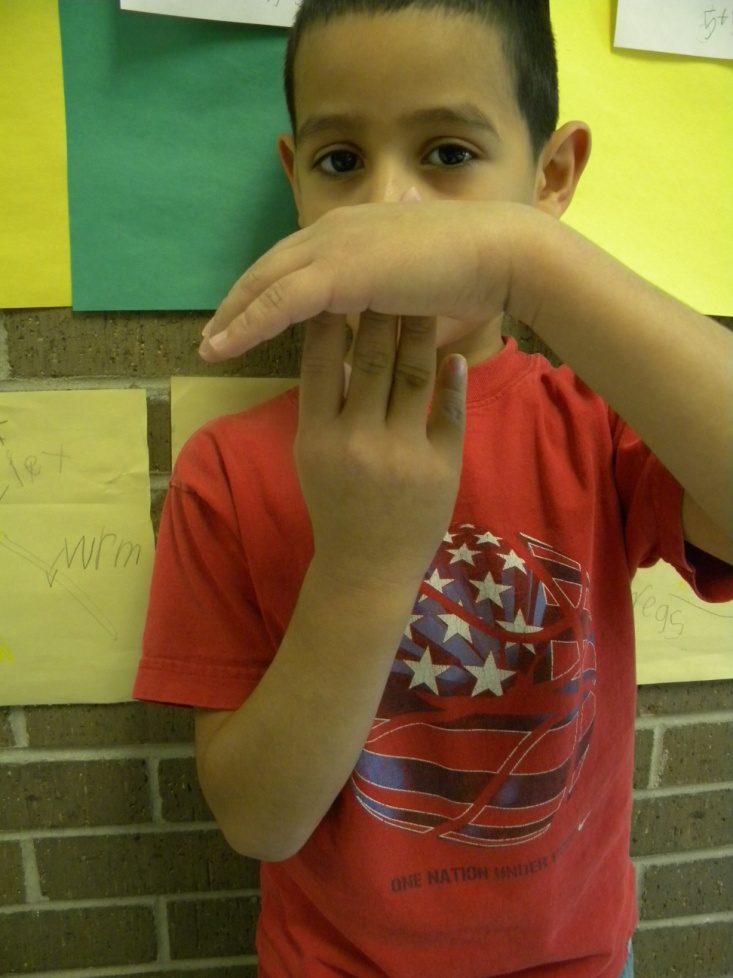 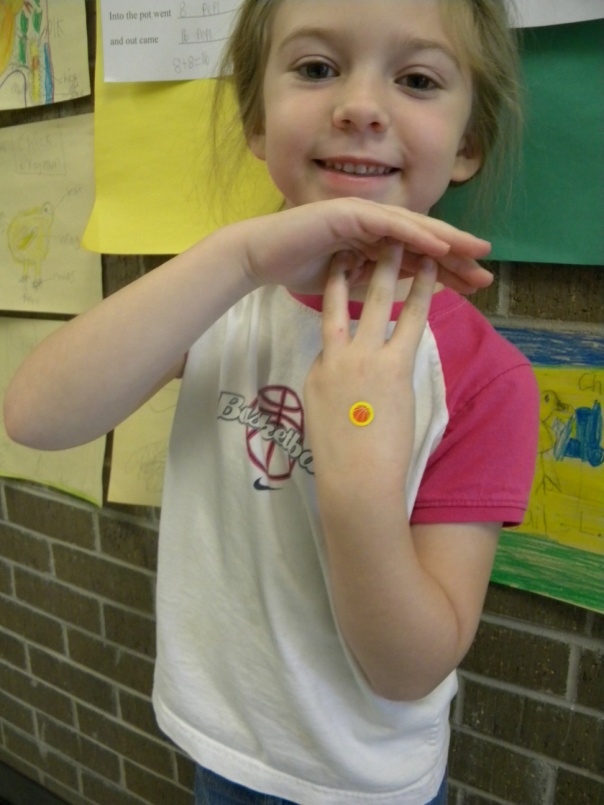 4   = This is so easy, I can teach someone else how to do it!
3   = I can do this by myself
Scoring- Objectives and Effort
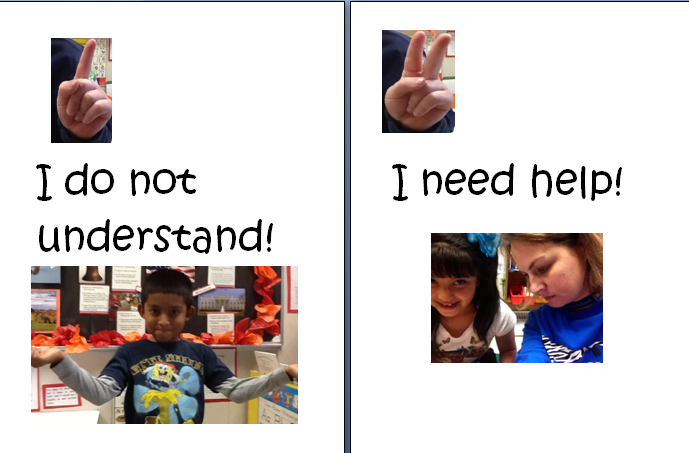 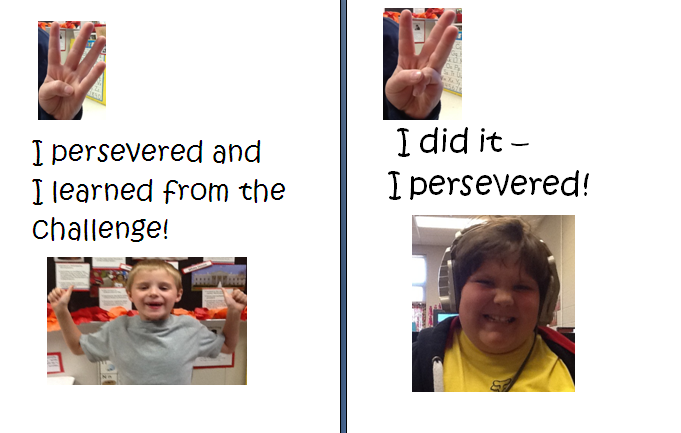 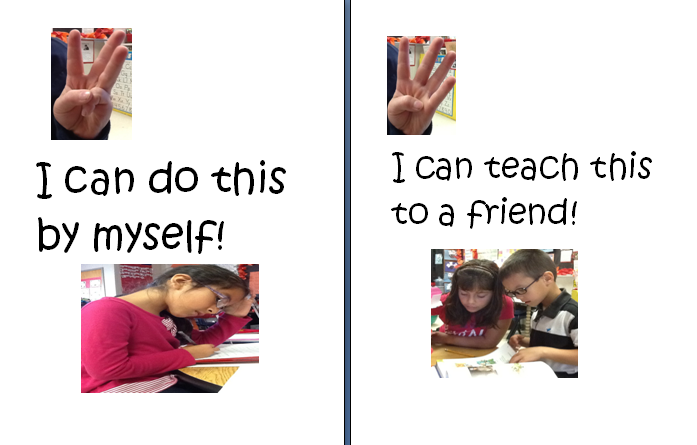 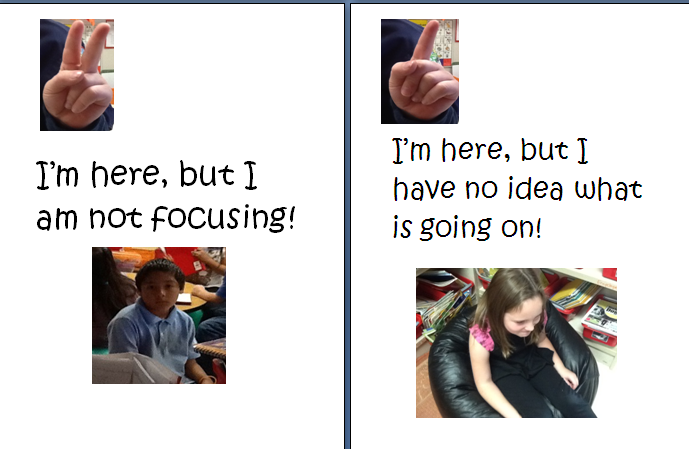 GANAG
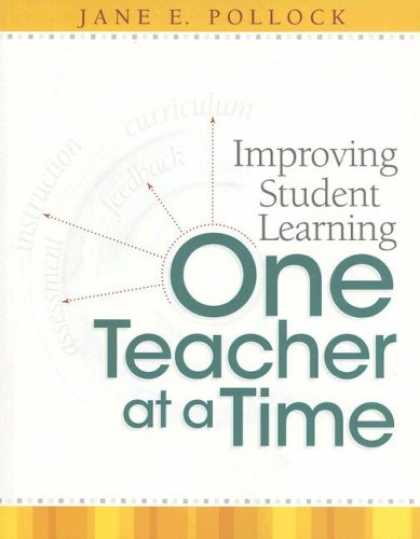 Accessing Student Prior Knowledge
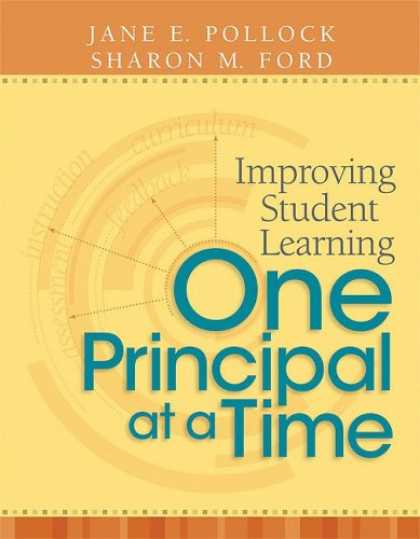 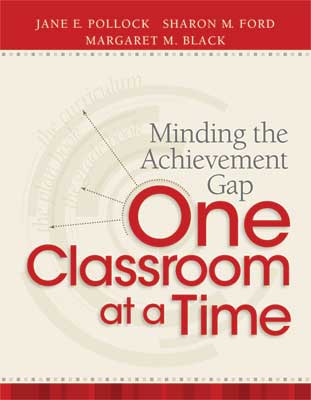 Three Minutes
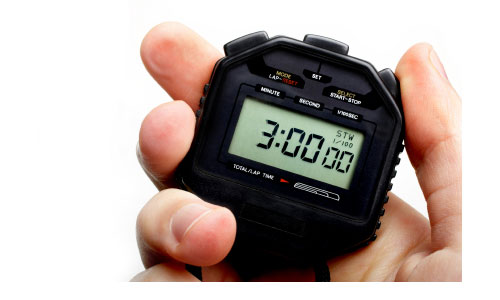 [Speaker Notes: It takes about 3 minutes to Access Student Prior Knowledge]
APK= Opportunities for 3 Strategies
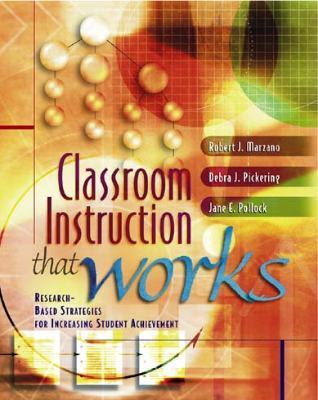 3 simple steps
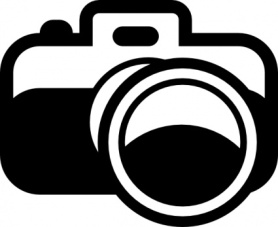 Use an image, story, object or even notes from the day before.


2.   Ask students to respond to a cue or question.  If possible, have students write down their response (a word, phrase, numbered list, sketch or pictograph).


3.  Pair share to help students fire each other’s neurons-  allowing for every student to participate.
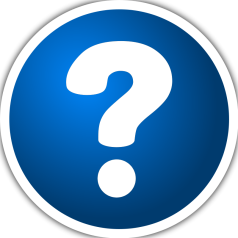 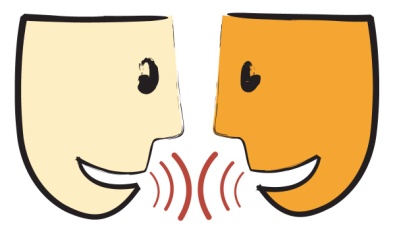 [Speaker Notes: Does the image help me access prior knowledge?
Does the cooperative learning insure that every child gets to participate in the learning?]
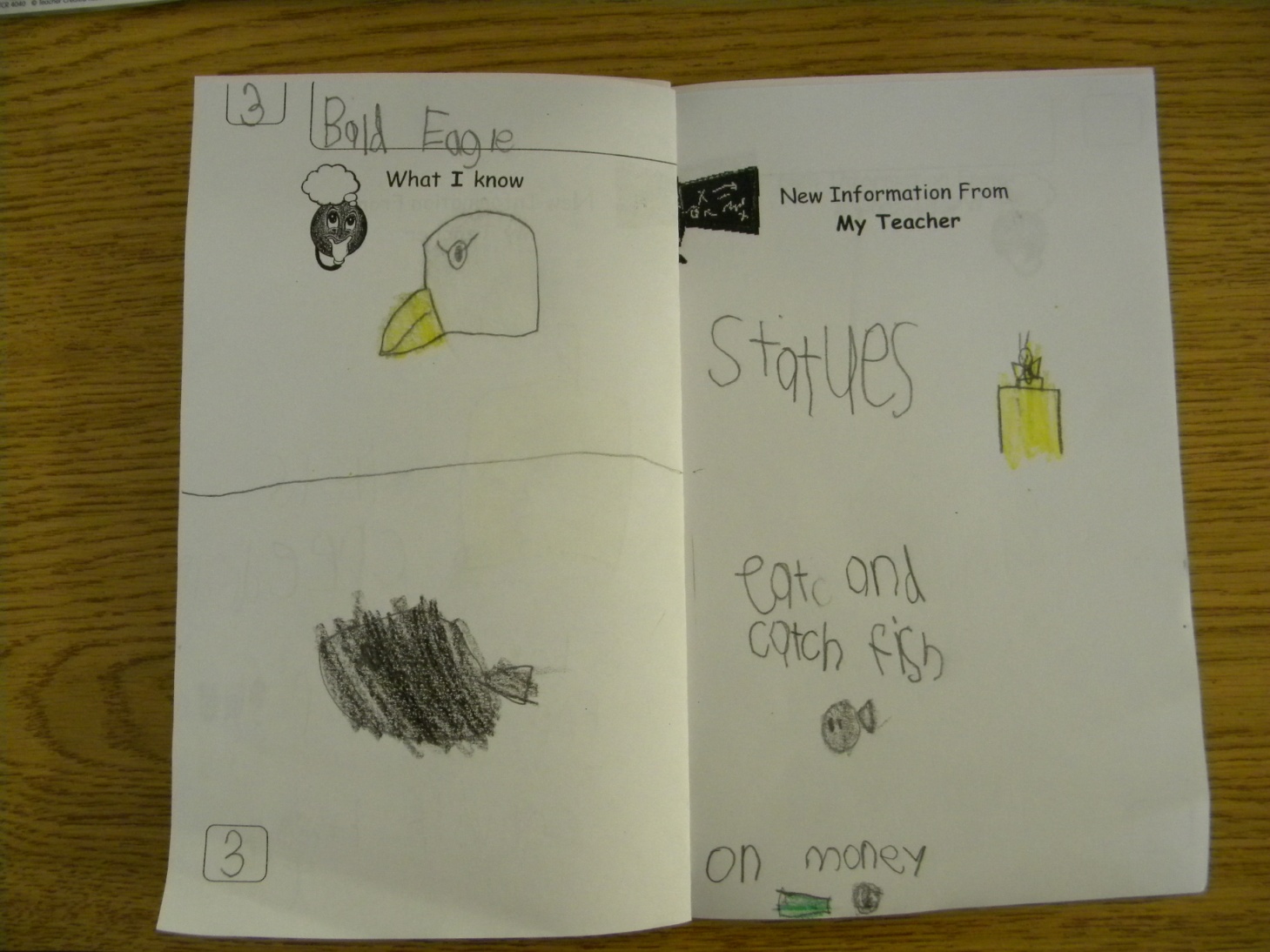 View Images
Question- What do you know about this animal?
Pair Share & Record in Notebook
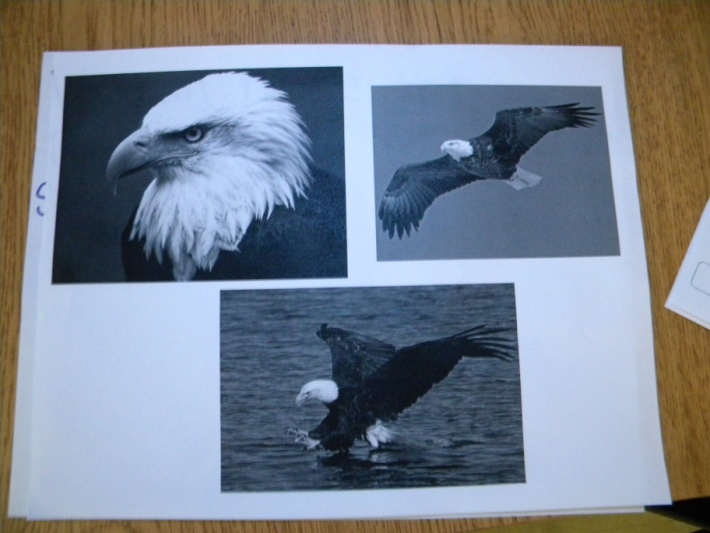 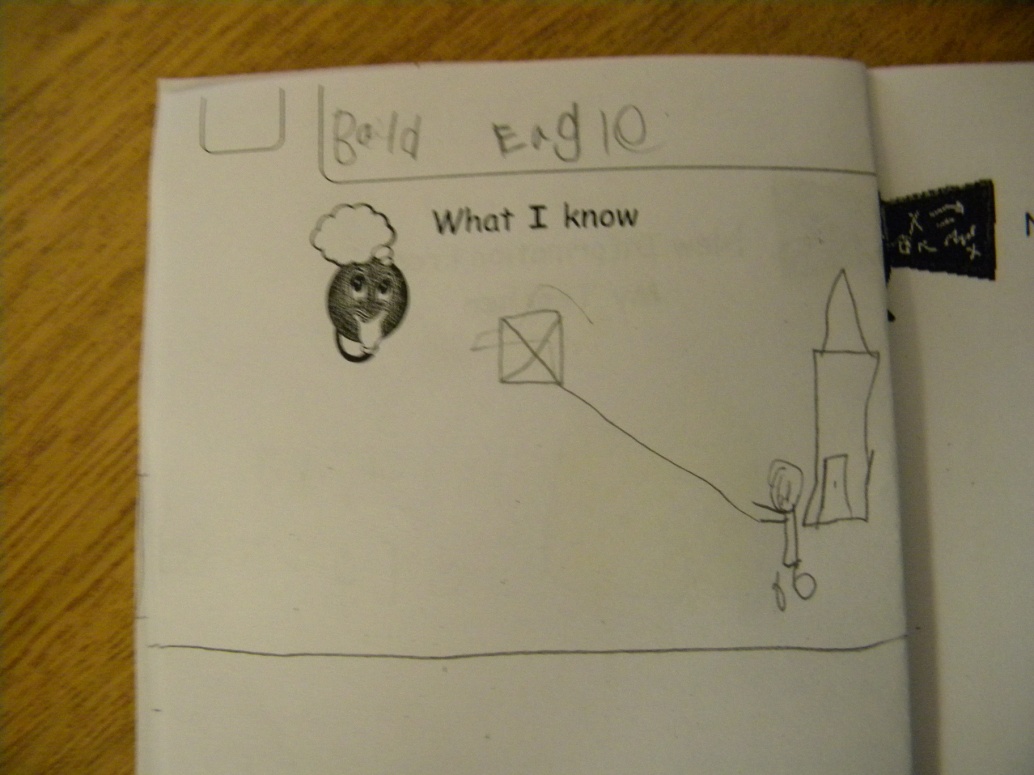 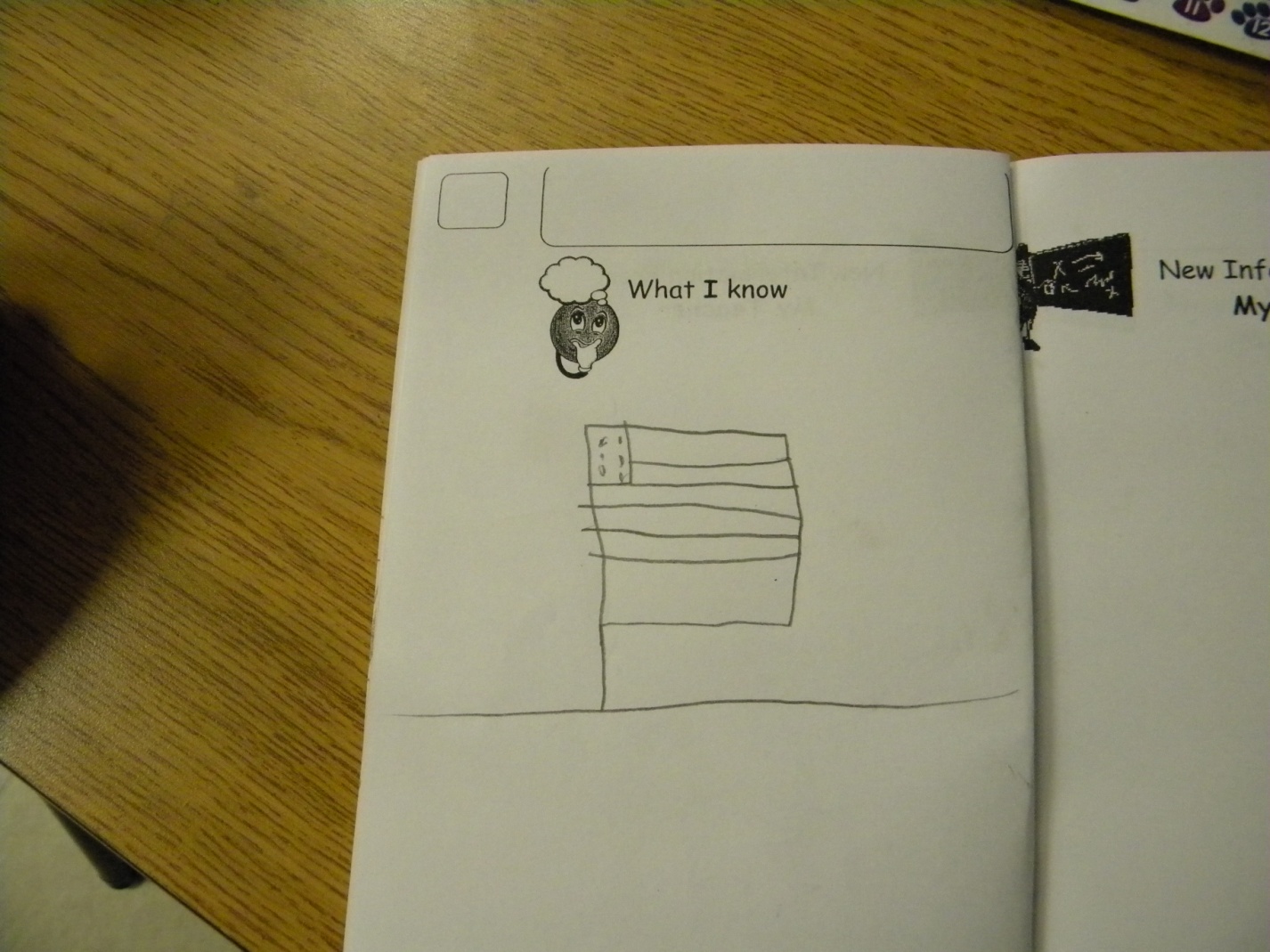 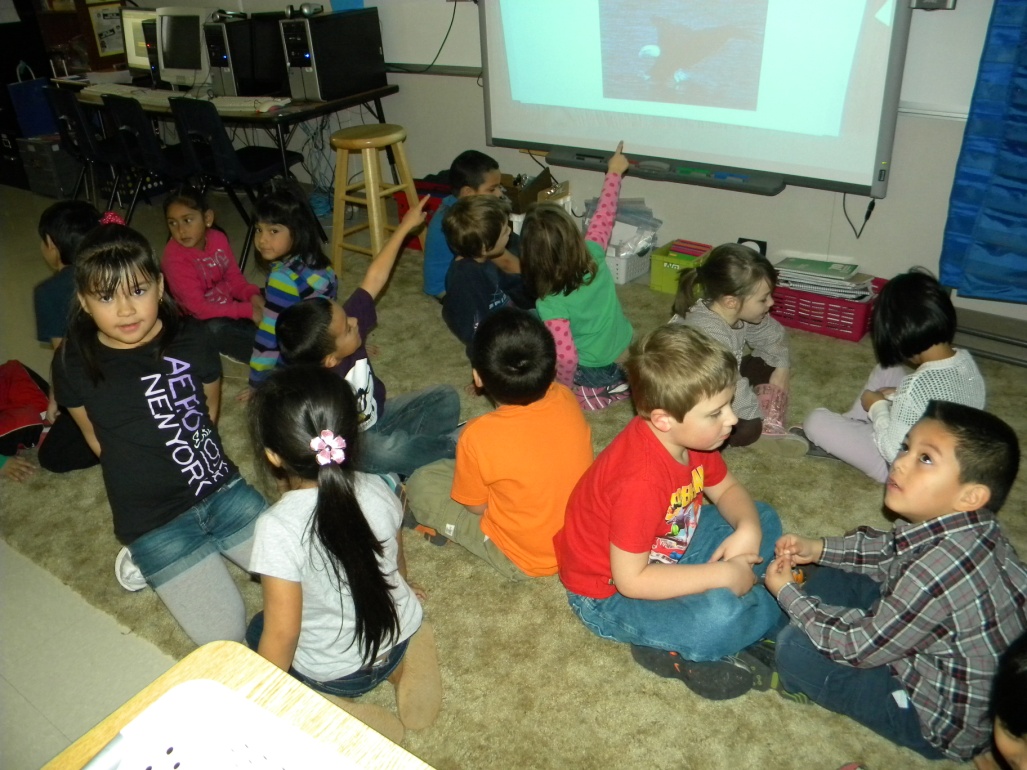 They fly like my kite.
They are American.
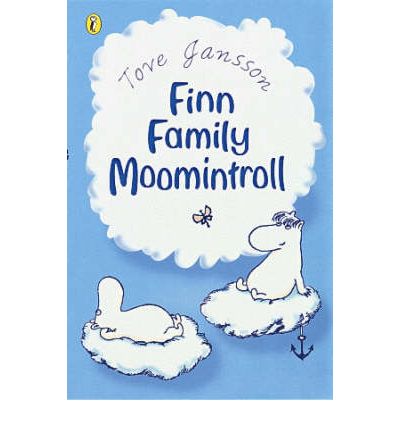 View Book Cover
Question- What happened in our story yesterday?
Record in Notebook then Pair Share
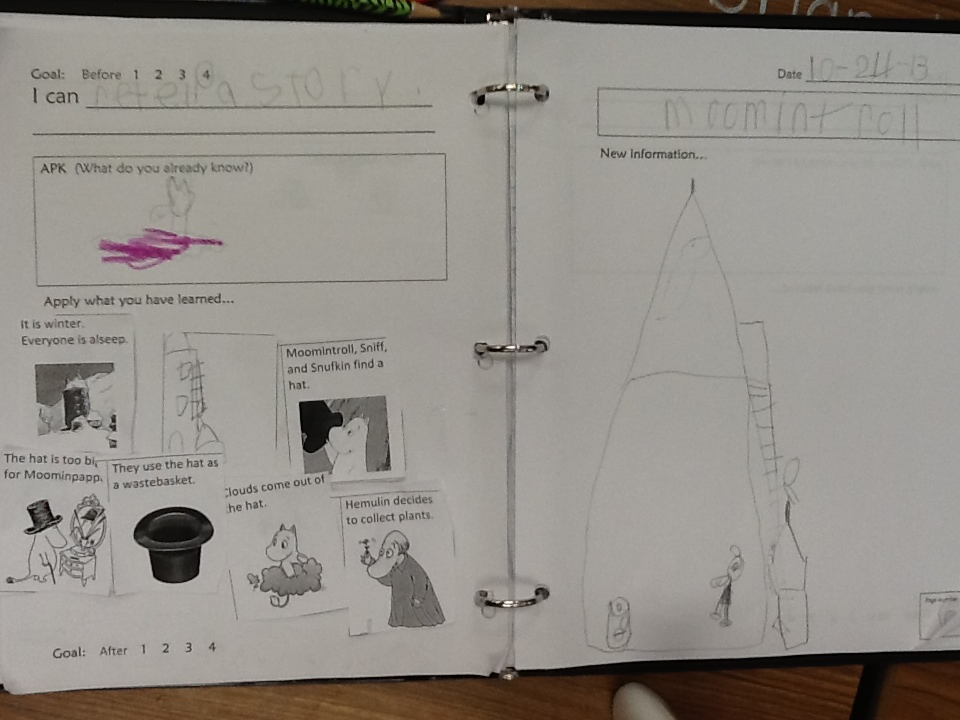 GANAG
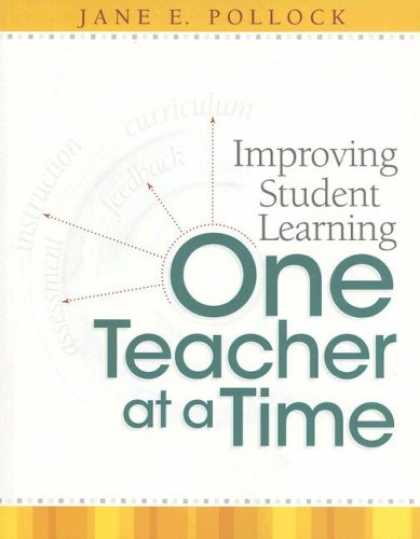 New Information
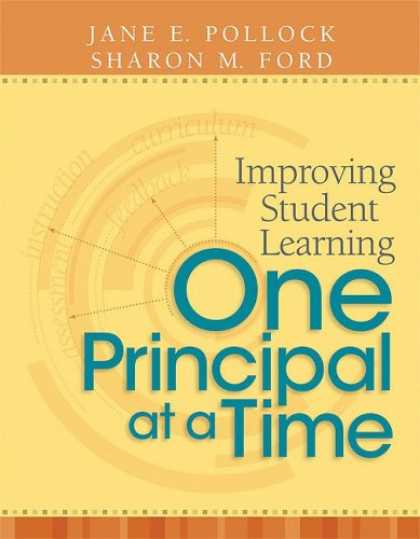 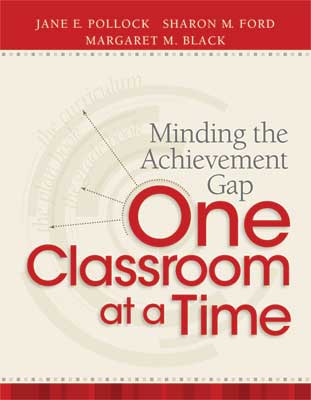 N= Opportunities for 2 Strategies
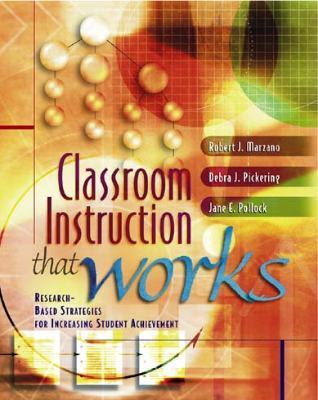 Chapter 11
Teaching Specific Types of Knowledge
We process different types of knowledge in different parts of our brain…
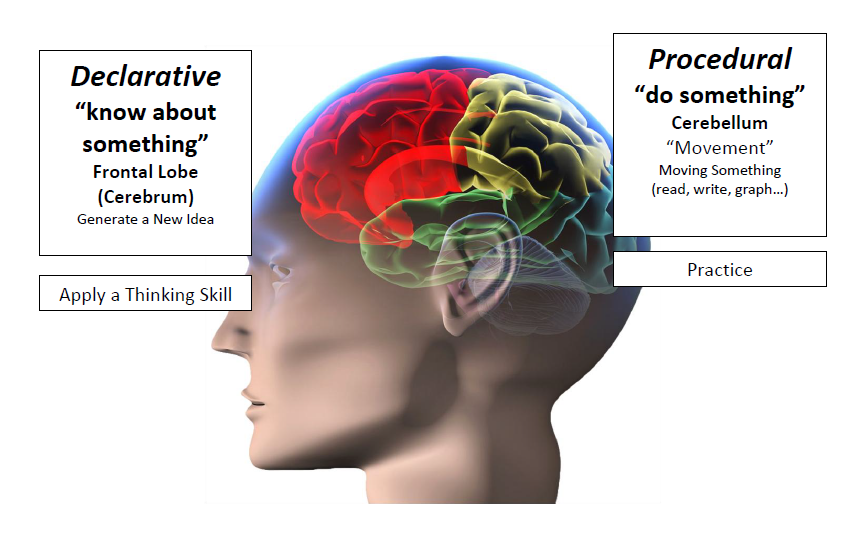 [Speaker Notes: -Students have to know A LOT about something before they can use thinking skills
-Approximately 80% of what elementary students learn in procedural knowledge.]
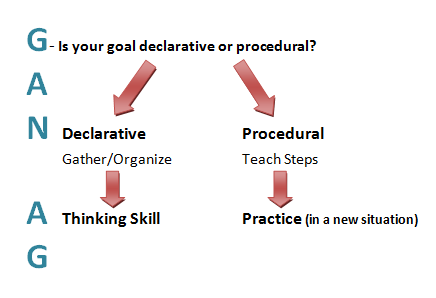 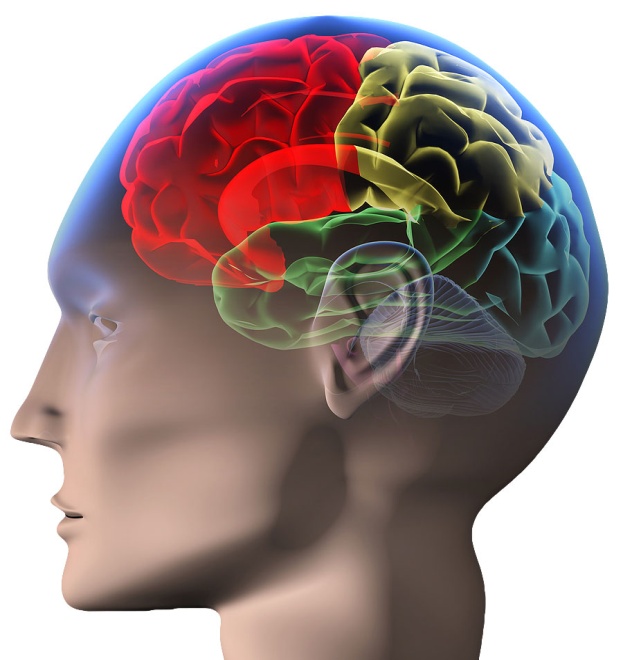 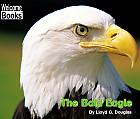 Declarative Goal- “Understanding”
New Information- Read & take notes (gather & organize)
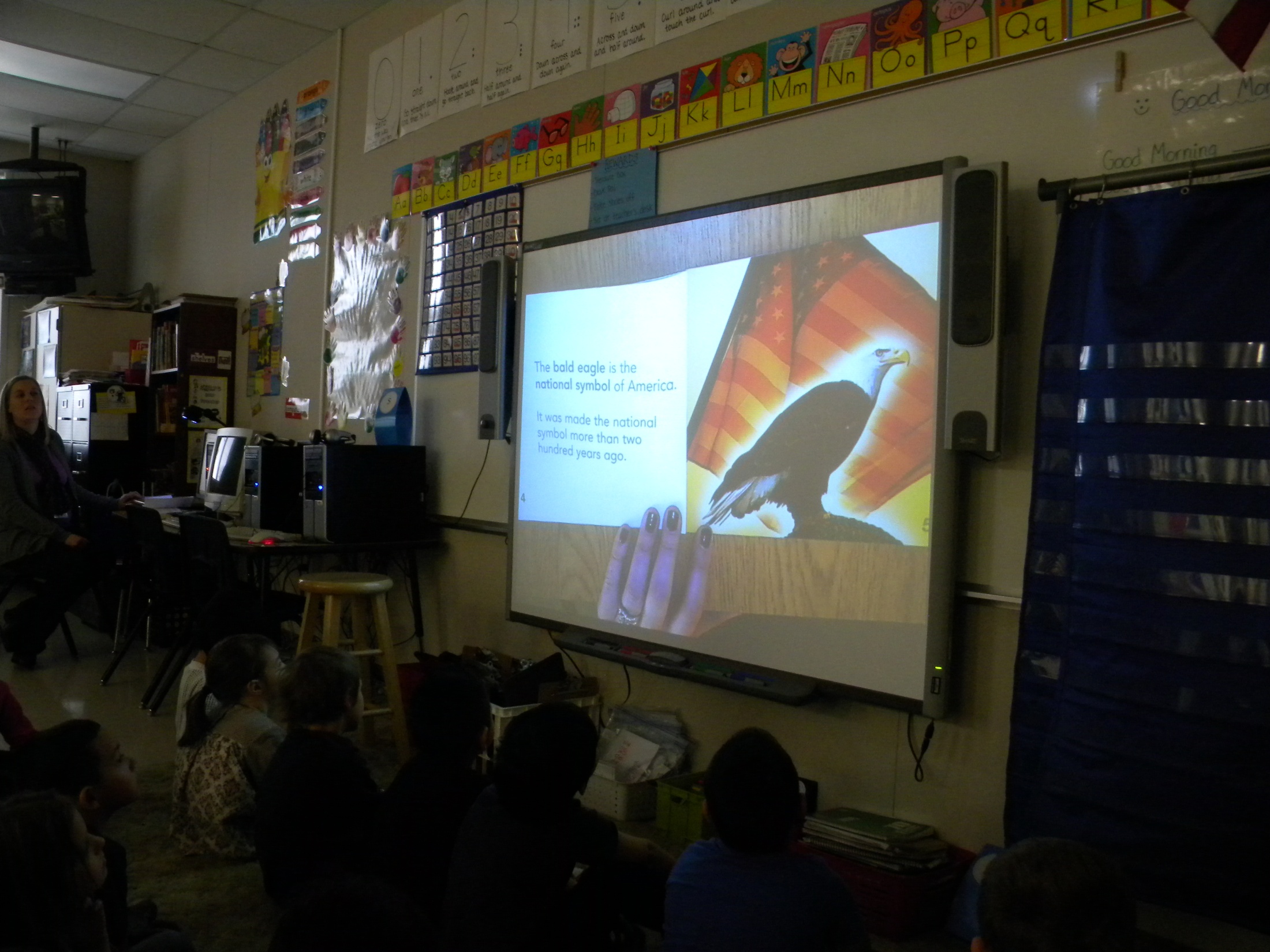 I know about bald eagles.
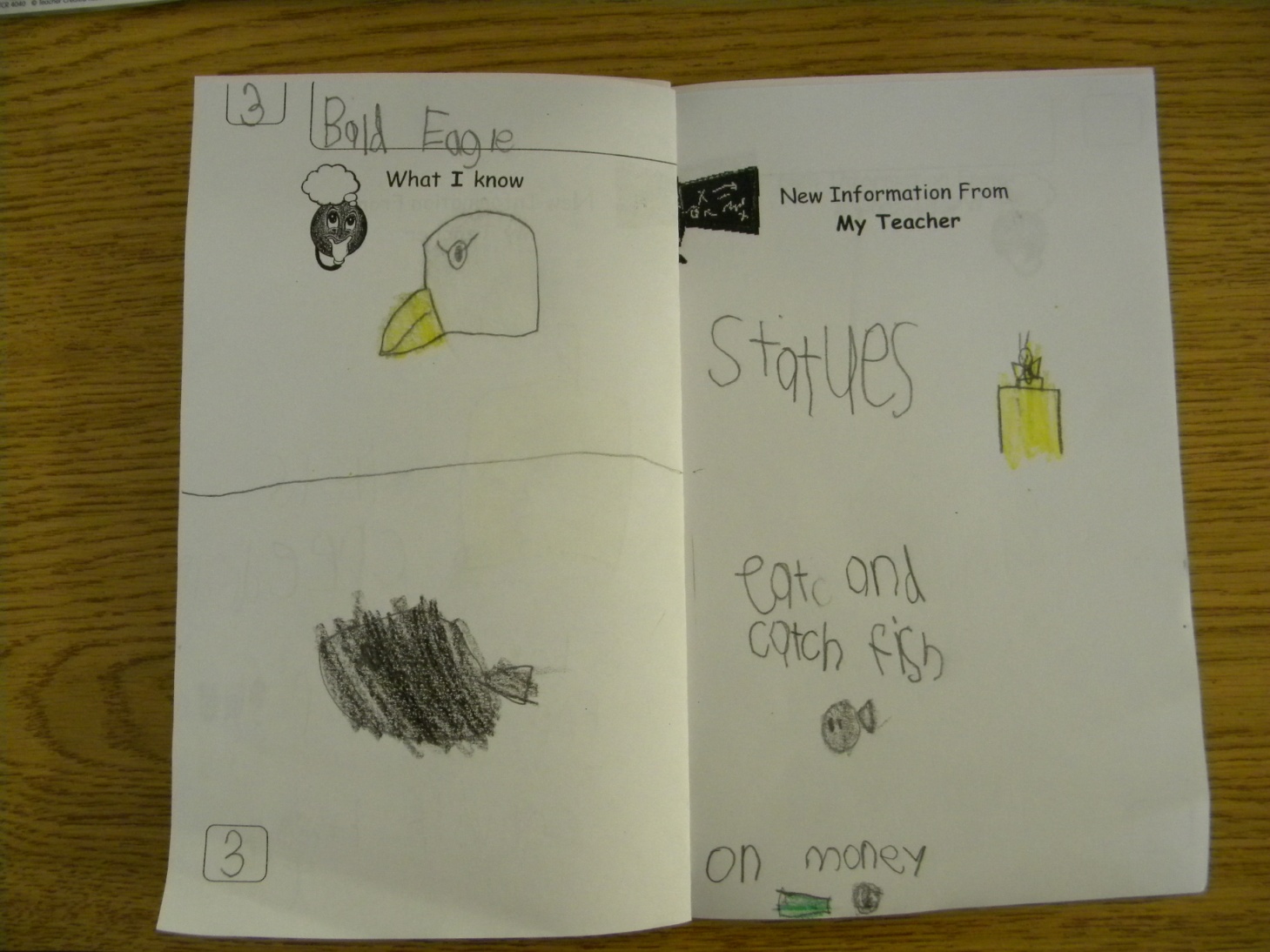 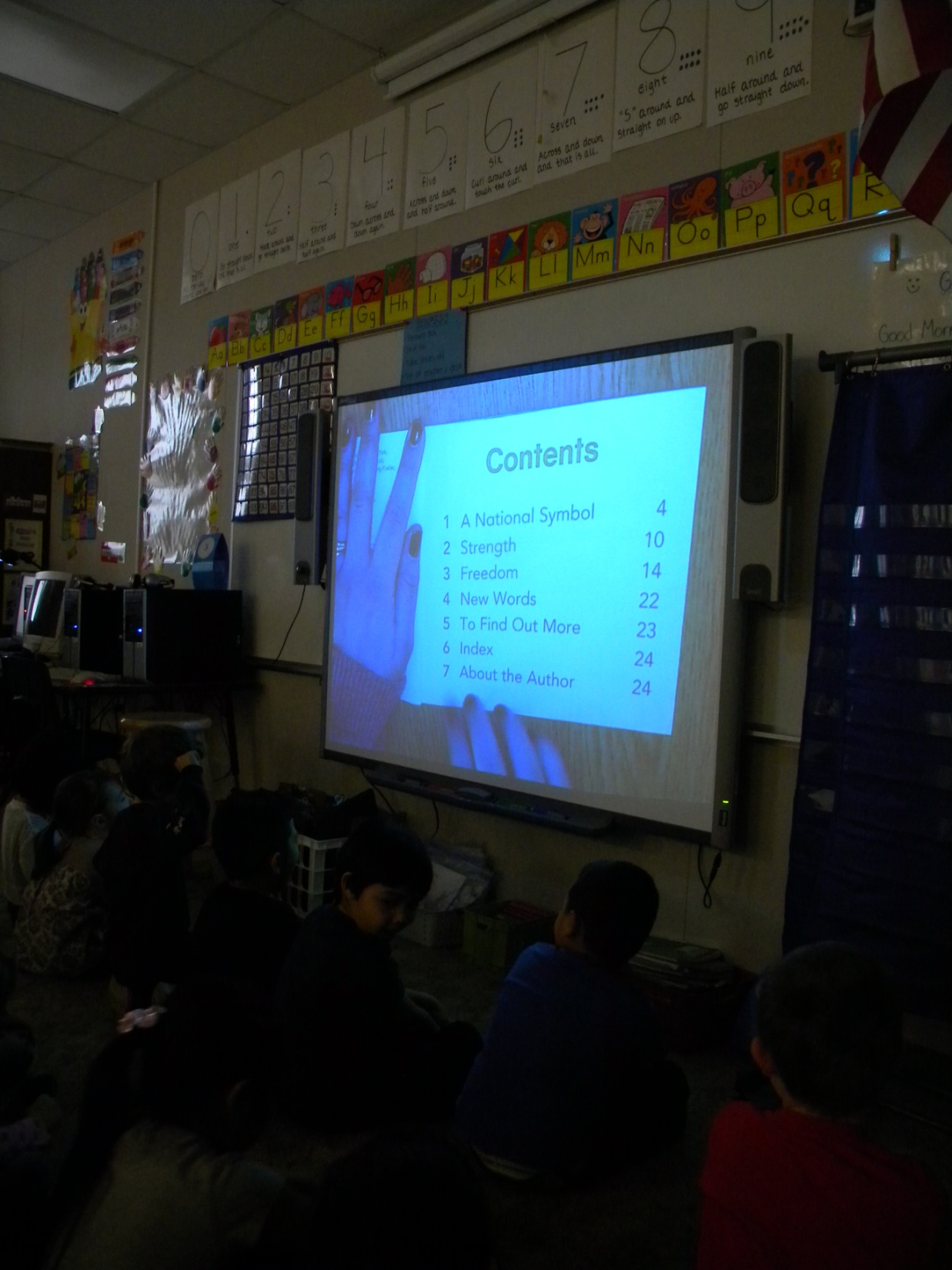 Procedural Goal- Retelling
New Information- 
Review sequencing ideas in a story (steps)
Listen to a new chapter & take notes
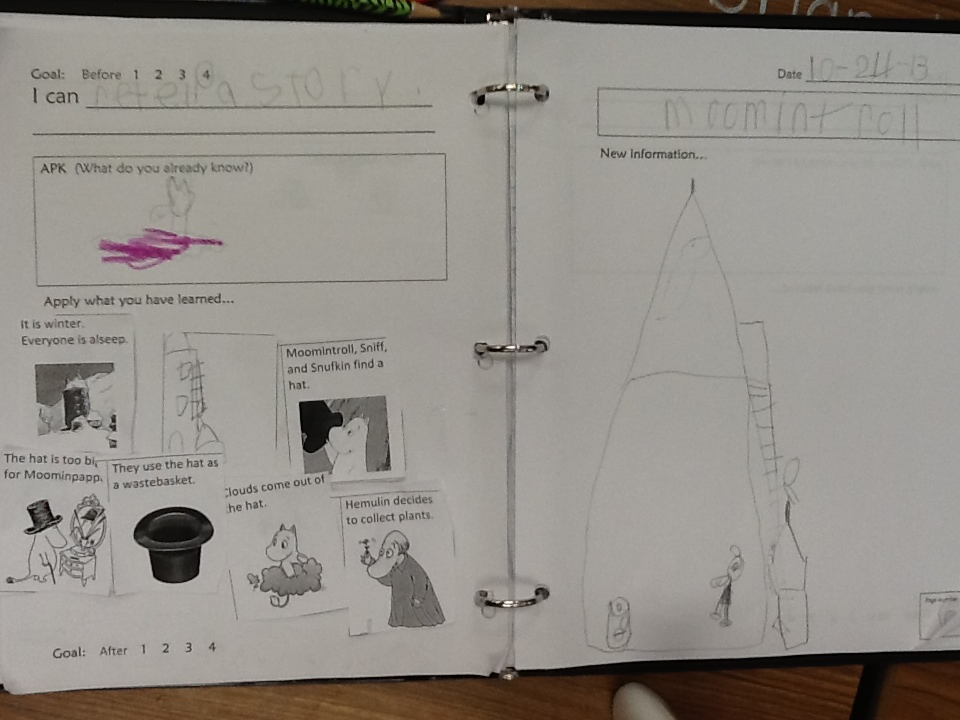 GANAG
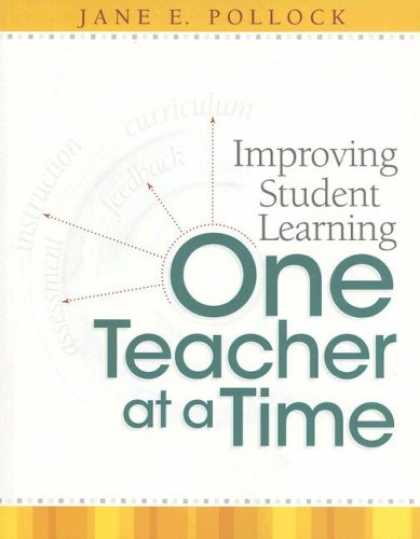 Application
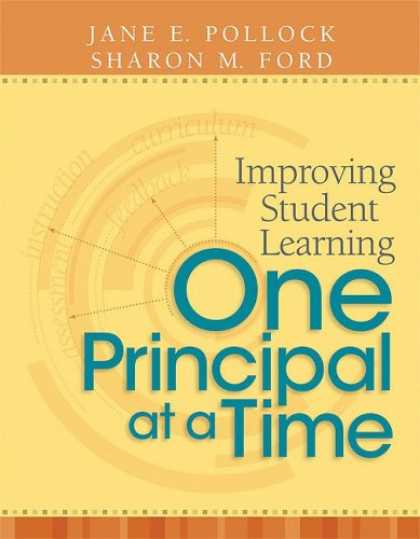 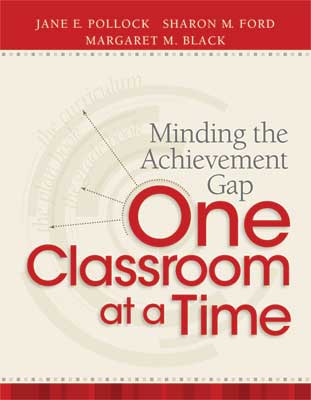 A= Opportunities for 4 Strategies
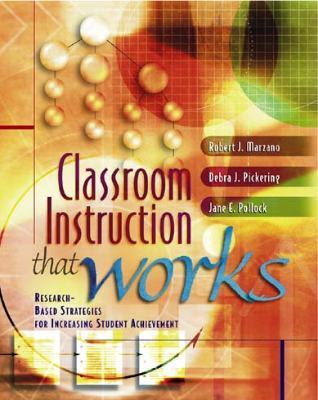 DECLARATIVE
DECLARATIVE
DECLARATIVE
PROCEDURAL
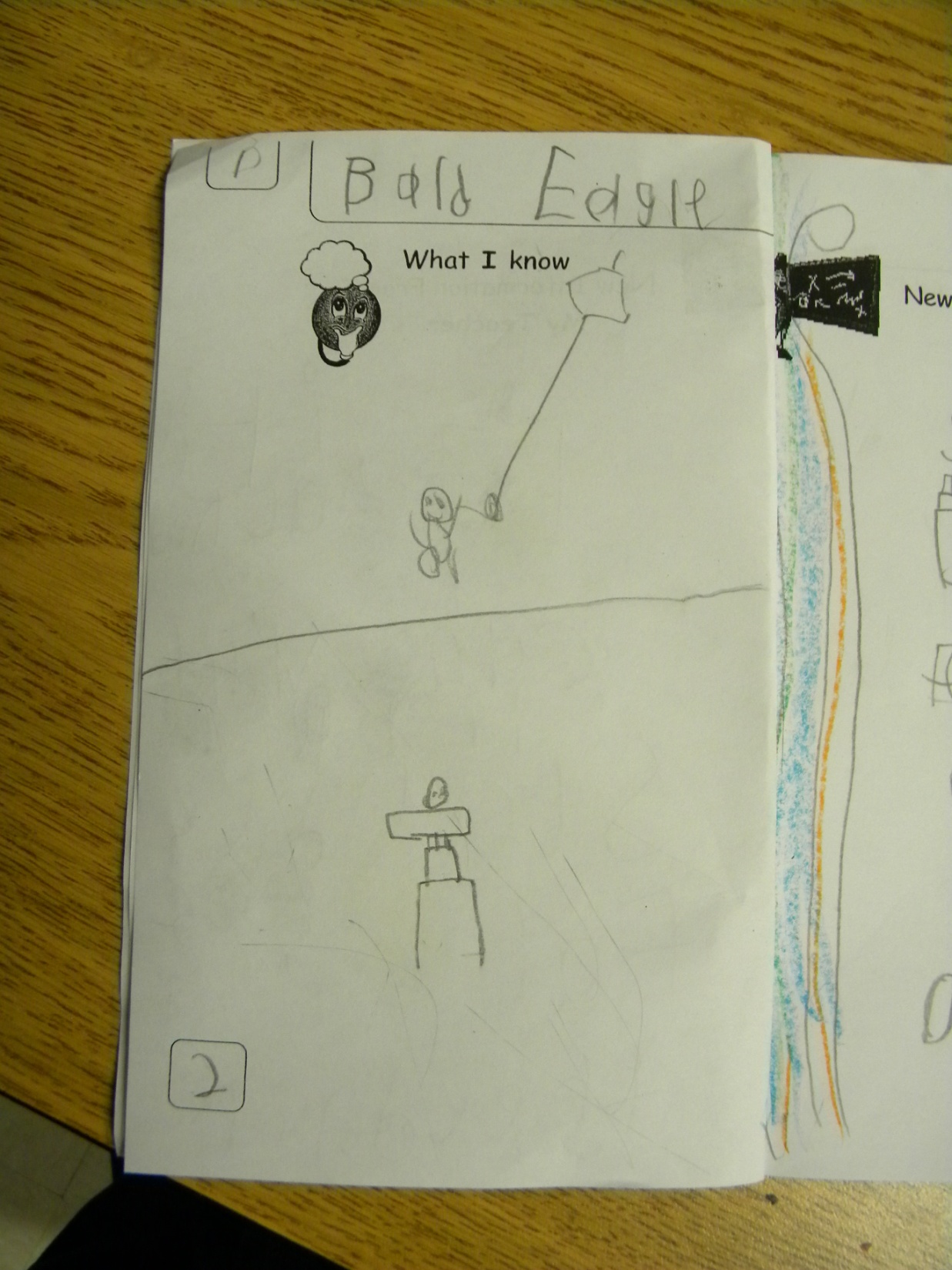 They are on statues.
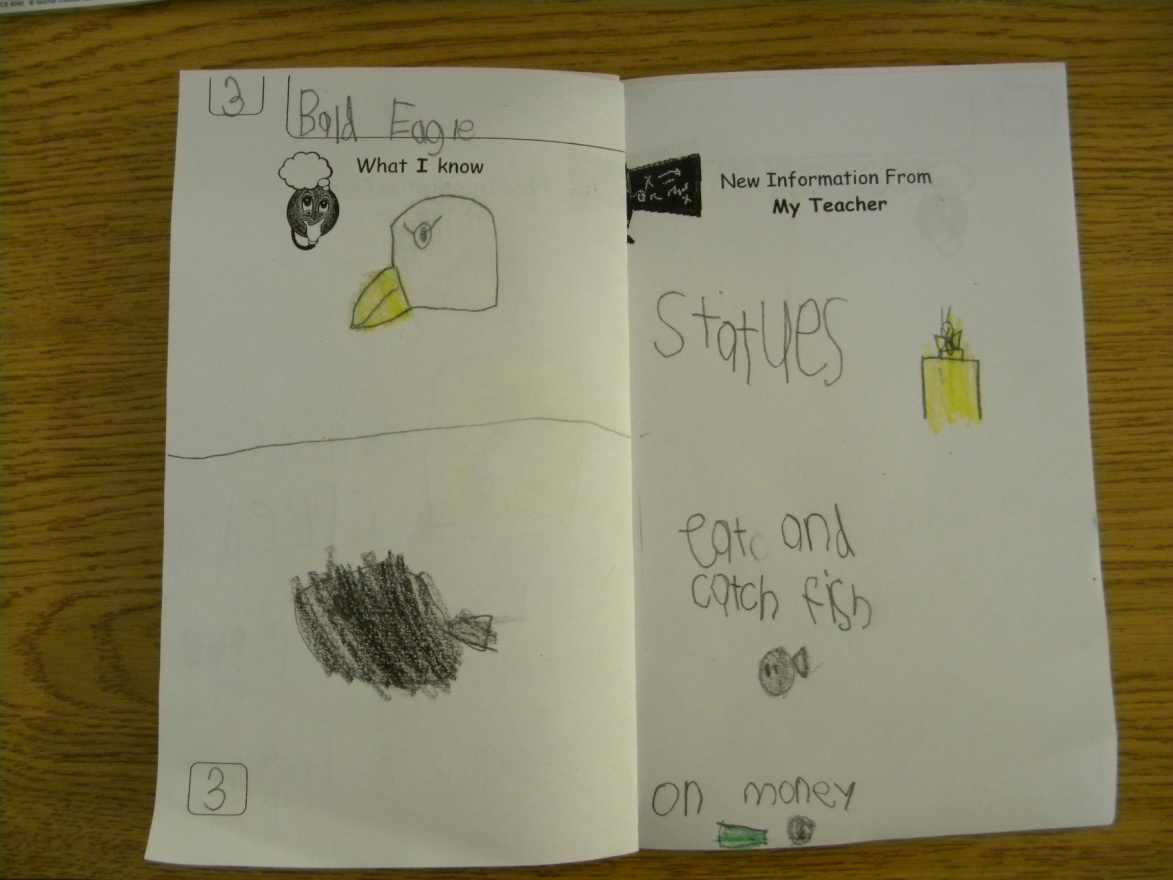 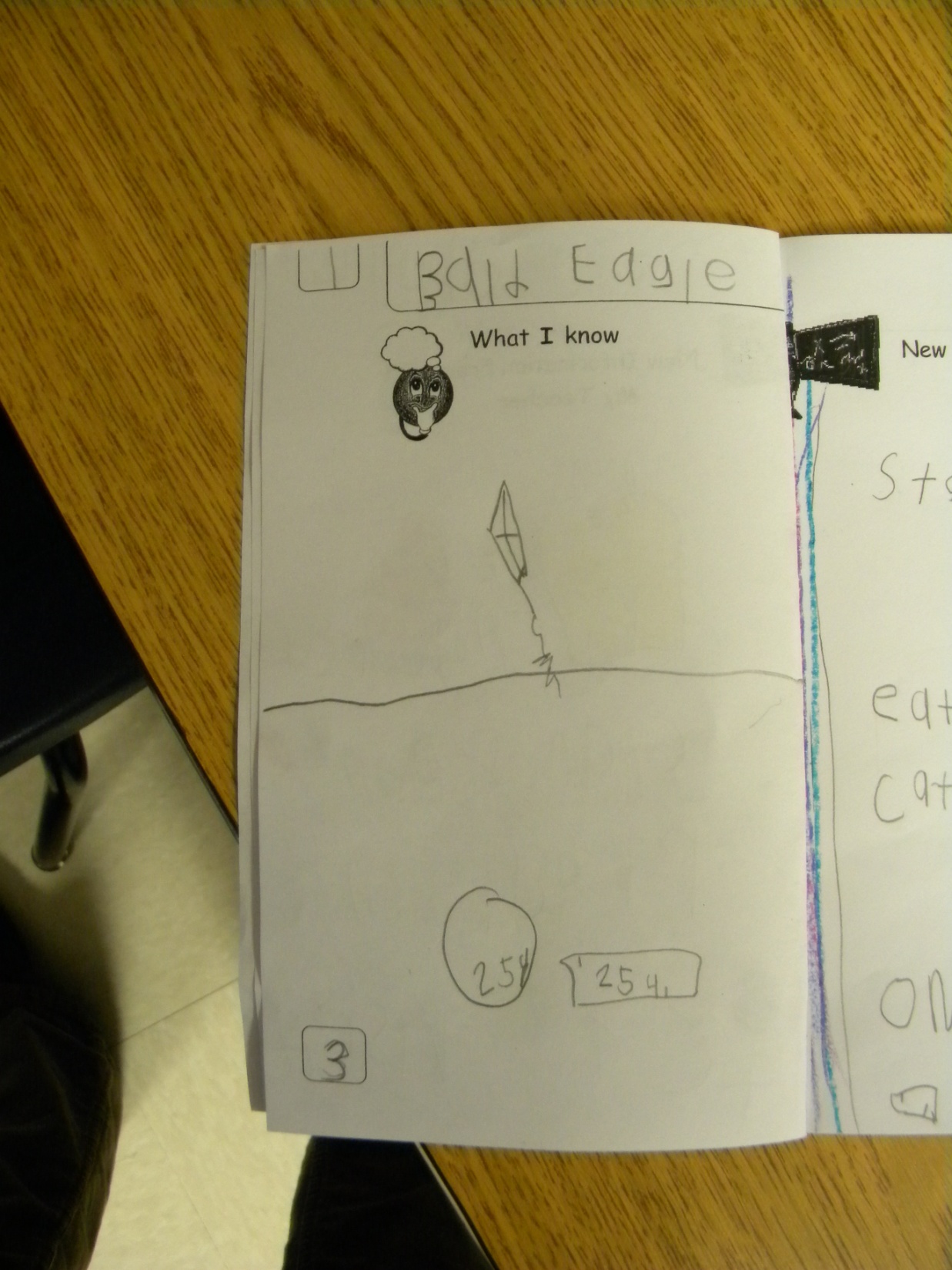 Bald Eagles
 eat fish.
“What have you learned about bald eagles?
Bald Eagles are on money.
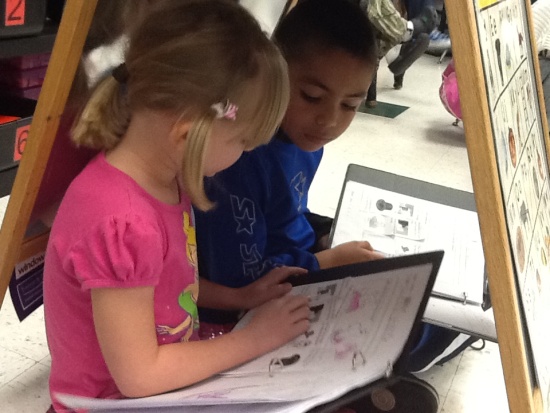 Practice Sequencing Events & Retelling
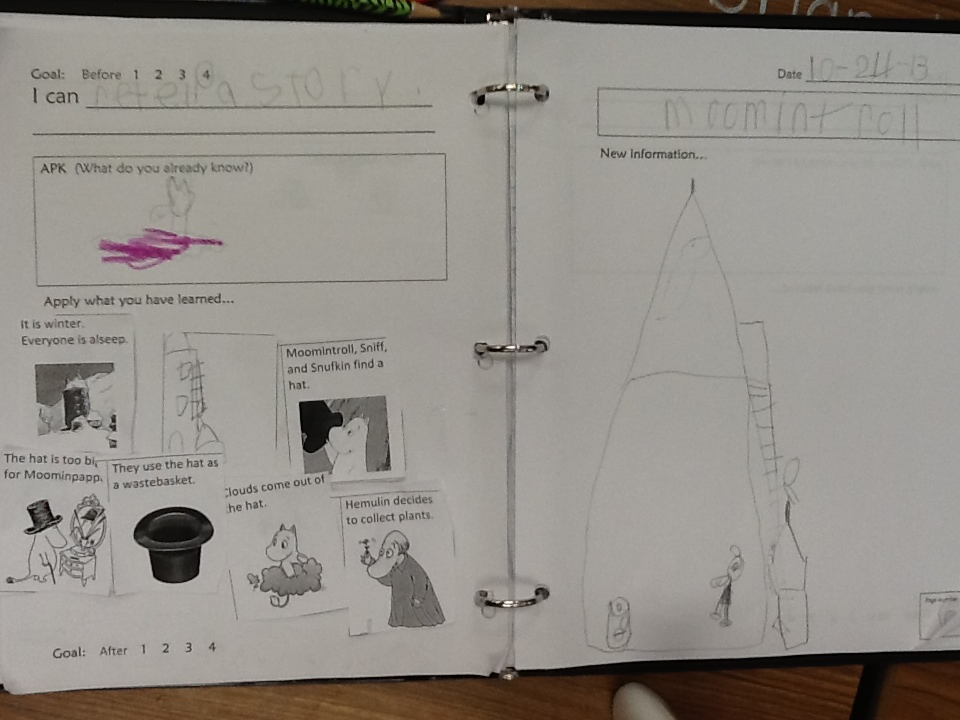 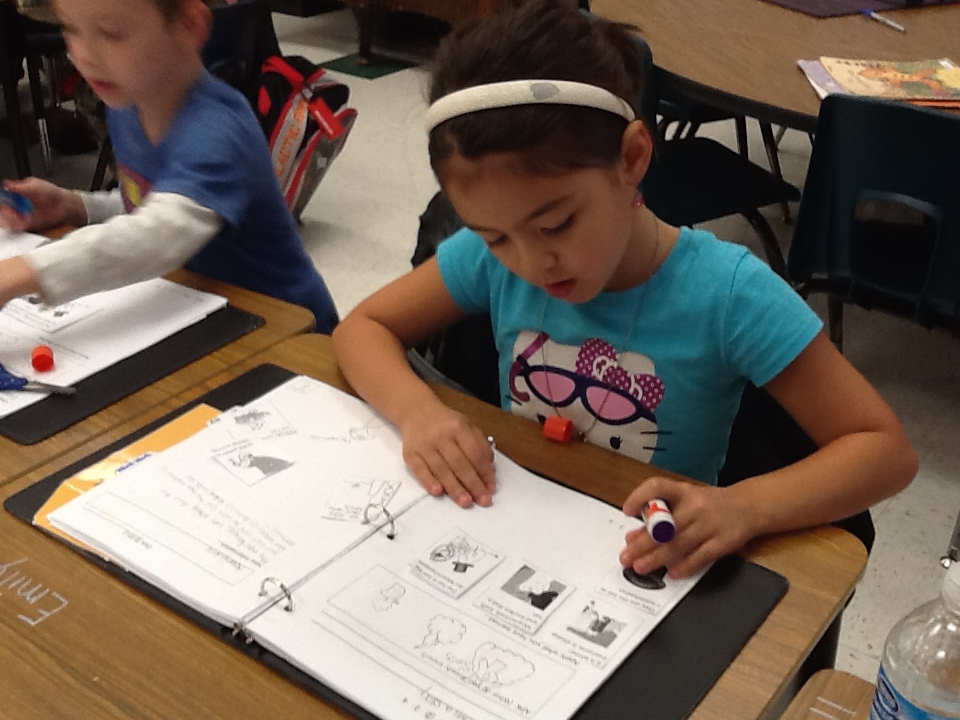 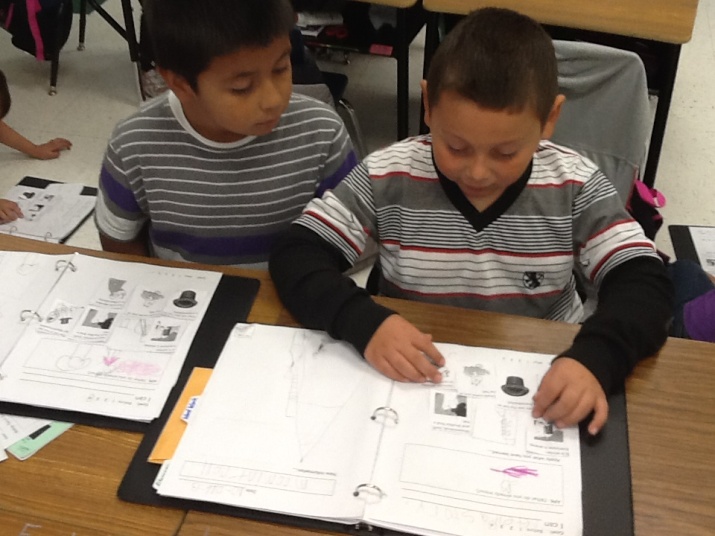 GANAG
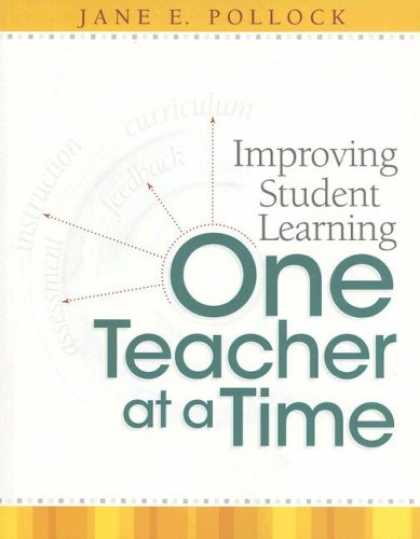 The Final G
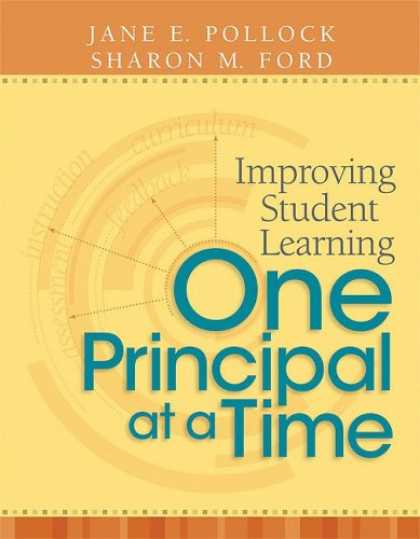 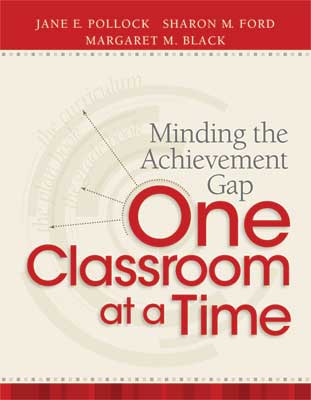 Revisit the Goal
The class revisited the goal and the students scored their understanding of the goal again at the bottom of their paper.
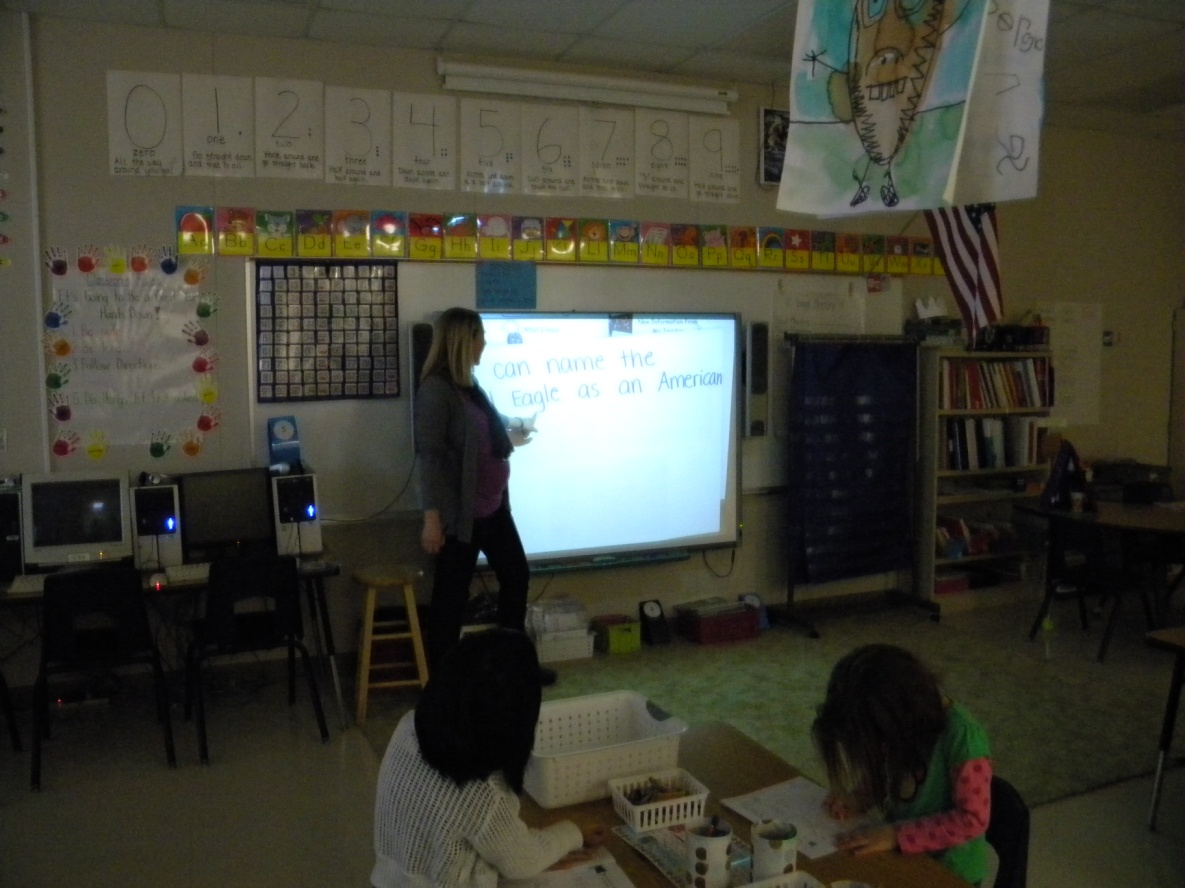 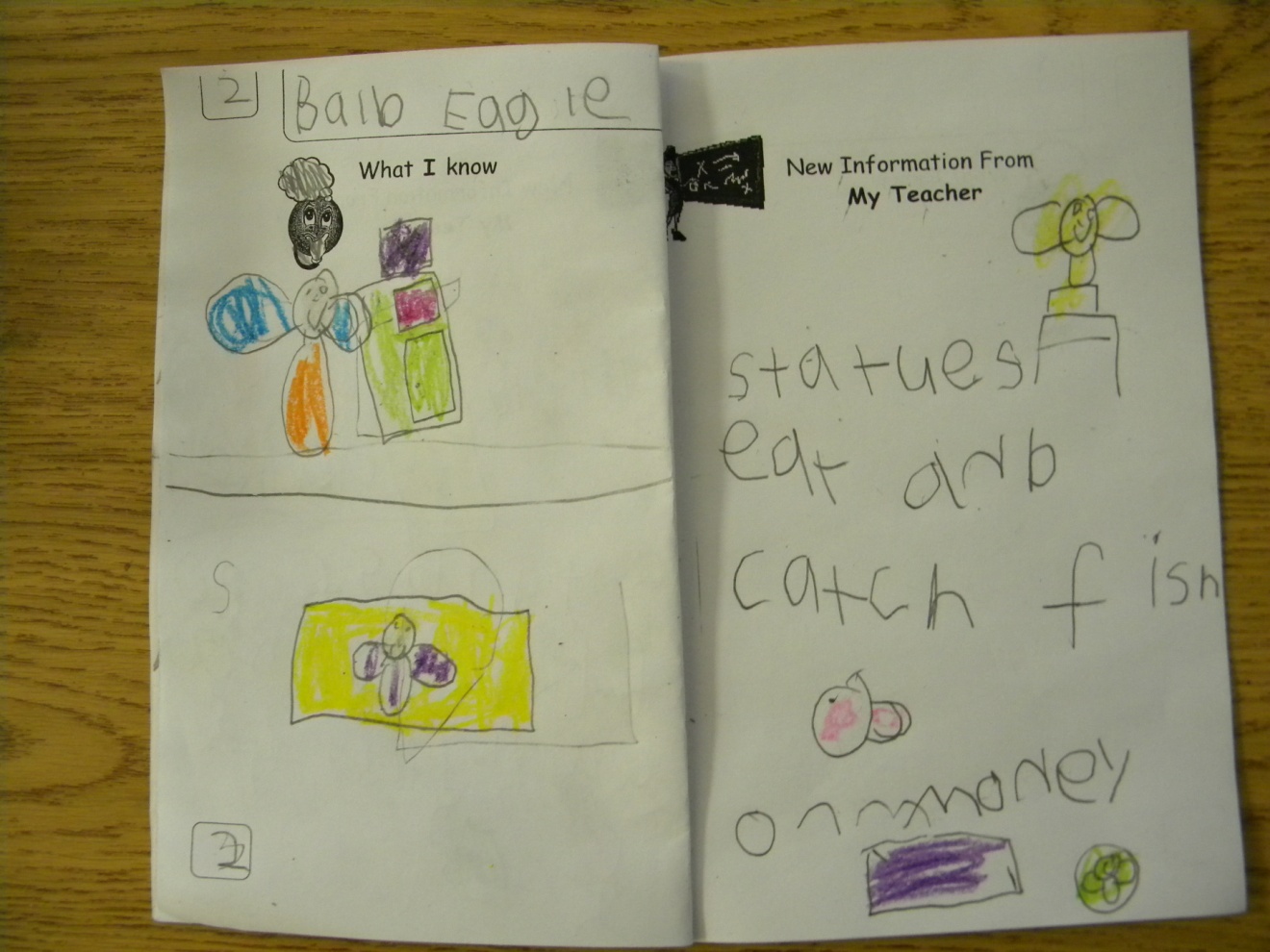 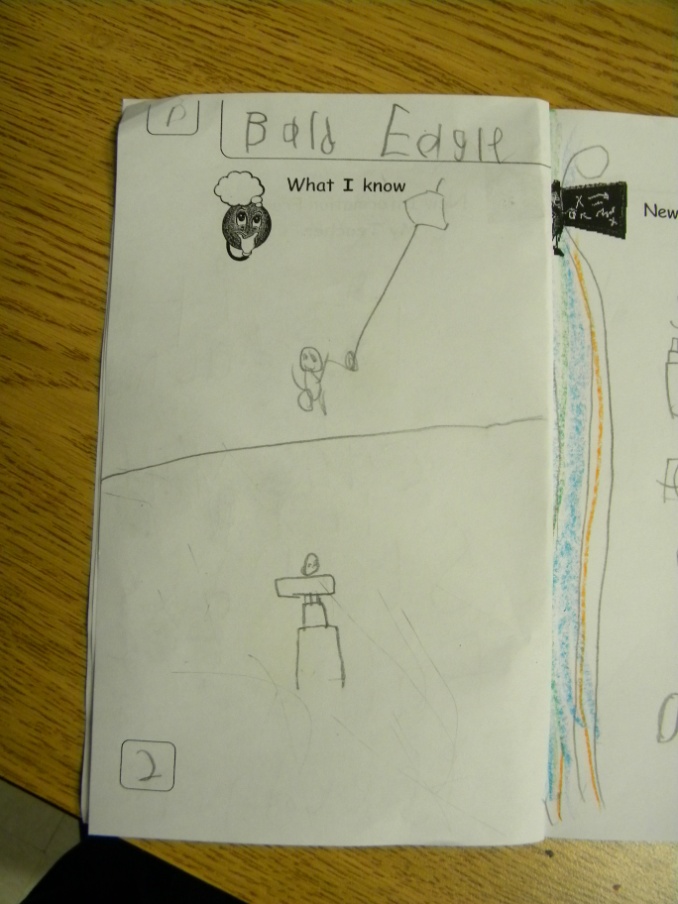 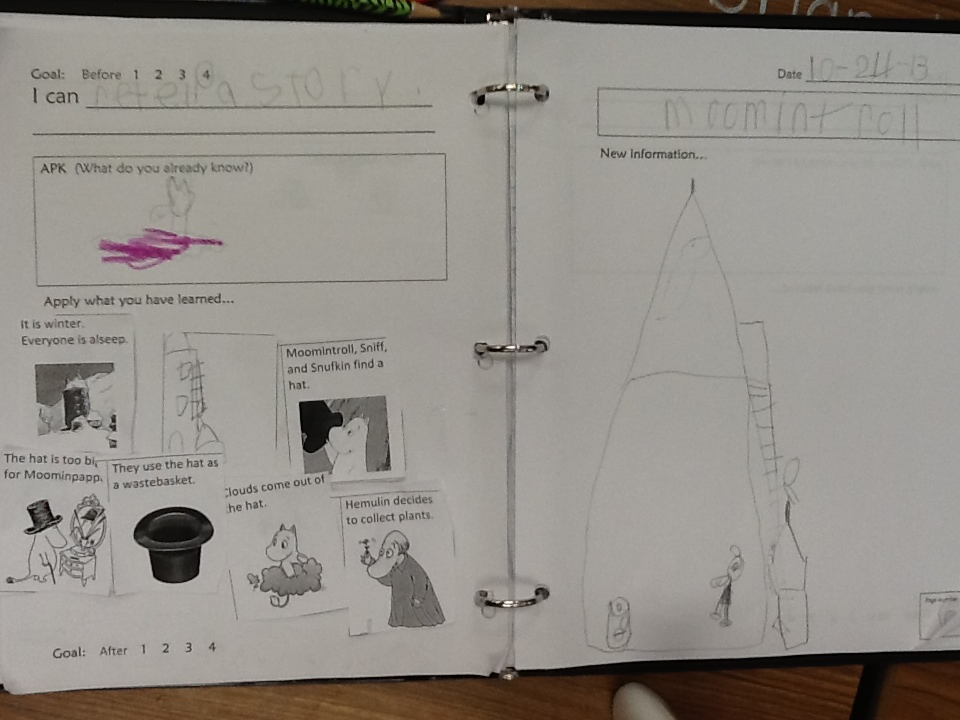